Cardiovascular Emergencies
AssessmentInterventionsTreatment
Chapin Area Rescue Squad/Spring 2018/B. McCormick, EMT-P
Cardiovascular System
Ensure ABCs
If the patient is not breathing and no pulse, change focus to CAB
For the alert patient, note skin conditions 
Collect SAMPLE history and History of present illness (OPQRST)
Assessment of Perfusion
Determine if the patient has a PMH of chest pain
See if they have any cardiac drugs, such as ASA and Nitro
Initiate Oxygen therapy
Ask to describe and rate any pain
Assessment/History
COPD

Angina/Angina Pectoris

CHF

CABG

Stent

MI
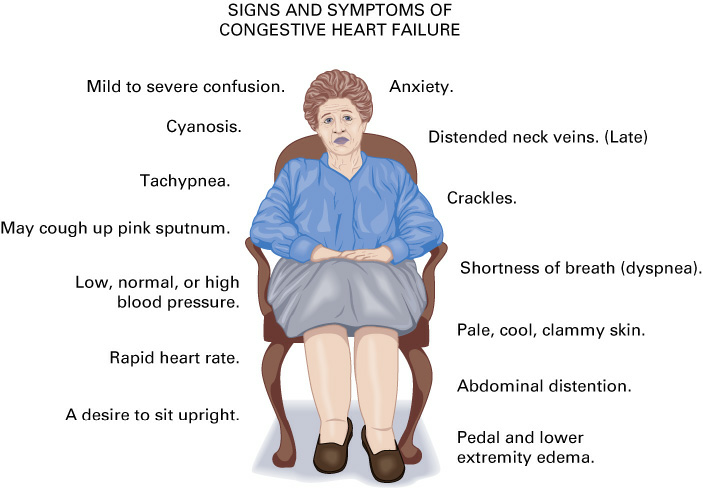 Basic Terms
Shock/Hypoprofusion

Major Trauma

AAA

Respiratory Emergency
Interventions
For presumed cardiac related chest pain, application of oxygen to maintain SpO2 of higher than 94% is required
Administration or assisted admin of patient prescribed cardiac drugs (Call Med Control)
Early notification of possible Heart Attack, request ALS, prehospital ECG
Treatment
12 Lead ECG
CARS/BLS providers cannot interpret ECGs
Field transmit is allowed
If you suspect chest pain is cardiac, conduct the 12 Lead
AMBULANCE MUST NOT BE MOVING!
PATIENT MUST REMAIN STILL!
Steps for 12-Lead
In addition to difficulty breathing, chest pain is a major response
Application of Oxygen, ASA, Nitro, and early ECG will help improve outcomes
Limit on scene times
Treat all chest pain as legitimate until proven otherwise
Conclusion